The power of extensive reading (ER) in creating better writers
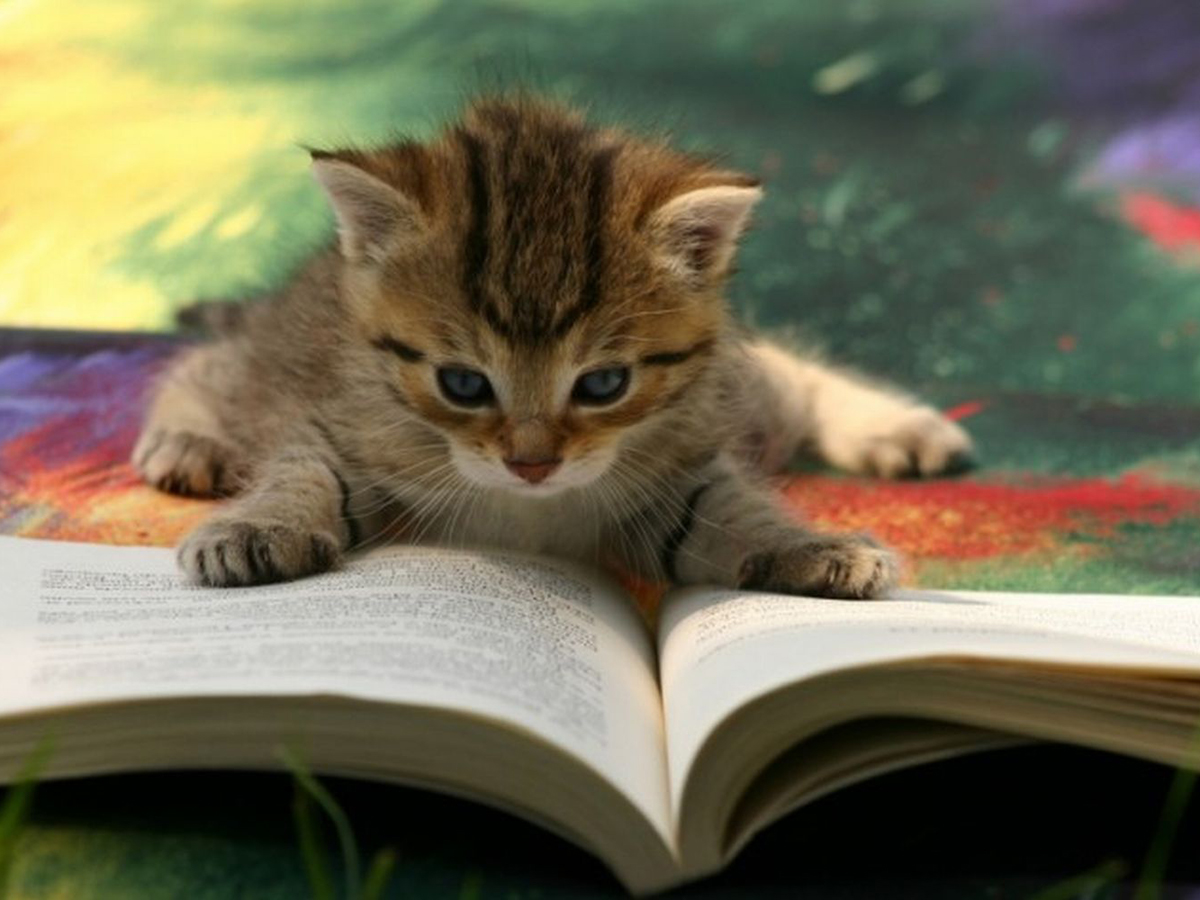 Hanaa Jaber                                              ATEL- 2016
1
Our AGENDA:
Intensive VS Extensive Reading
Comprehensible Input
Benefits of ER
 Principles of ER
Implications for the creating an ER program
2
Your Turn
What’s your favorite childhood story?
What was special about that story/ies?
3
Check Your Knowledge
IR
ER
ER
IR
ER
IR
4
ER
IR
5
What is Extensive reading
Extensive reading is defined by many scholars and researchers as reading large amounts of texts fluently and for meaning, and students mainly do it outside of the classroom for their own pleasure and enjoyment, at their own pace and level, and, most importantly, they choose the reading material that interests them.
6
the Common problem
Reading with understanding  and writing have been challenging tasks for many EFL students, especially for low achievers in heterogeneous classrooms.
7
Writing Problems
8
Stephen Krashen
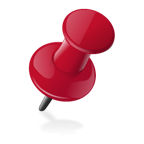 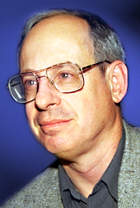 When foreign language
Learners read for pleasure,
they can continue to improve
 in their second language 
without classes, without 
teachers, without
study & even without 
people to converse with.
9
[Speaker Notes: Choose a book – scan brochure, read the blurb, look at the cover, do a flip test, discuss whether your students would find it interesting or not.]
The Input Hypothesis
To Krashen:

                                     =

1. Language learning vs language acquisition

2. The focus is on Meaning  rather than the form.

3. The input language is “a bit beyond” the current level of competence (i + 1).
4. Output will ‘emerge’ once the acquirer has built up enough comprehensible Input (picking up the language).
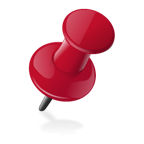 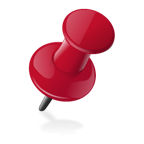 Comprehensible Input
the only true foundation of SLA
10
THE LANGUAGE SKILLS
Transfer of language items.
Frank Smith (1981) :“One learns to write by reading the writings done by others”.
11
Read them MORE fairy tales!
12
Effects of Extensive Reading
13
Linguistic Knowledge
14
Readers’ Library:
Collection of different reading materials/ genres.

Individual students borrow books.

Read in their own time/ place/ pace/ choice.
15
Principles of ER
16
Principles of ER
These ten principles of ER founded by Day and Bamford (2002) are considered the milestone in any ER program:
17
Principles of ER Cont’d
18
Reading – Writing Relationship
Transfer of knowledge
Structures  are internalized incidentally by repeated exposure
Reading builds writing schemata/ structures/ genres
Authentic, rich in content, enjoyable, and, above all, comprehensible.
Vocabulary & grammar are gained from exposure to meaningful language.
19
How to choose the level?
20
The Reading Material
21
Choosing the right book
Choose a book
Look at the cover
Read the blurb
Do a flip test
Is it interesting?
22
The Weak Reader VS The Good Reader
23
24
Benefits of ER
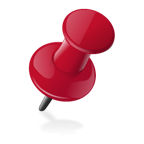 “Struggling learners in EFL classes are not marginalized when they are given the chance to improve at their own pace and without frustration.”            (Cunningham & Stanovich, 2001)
Reading Fluency/ Rate
Reading Comprehension
Speaking Skill
Extensive Reading 
(ER, FVR, IR, SSR…)
Grammar
Benefits: Improvements  in…
Spelling/ orthography
Vocabulary
Writing Skill
Positive Attitudes
Literature Knowledge
Motivation to learn
26
Setting a program:
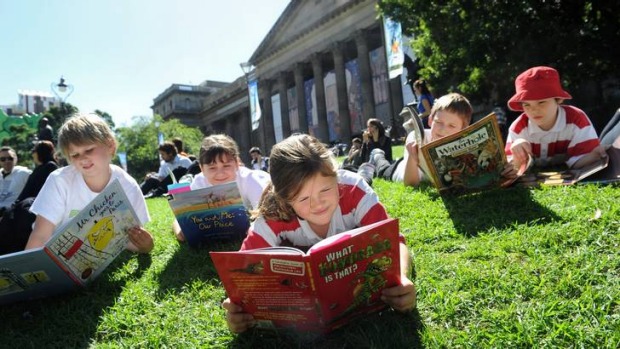 27
Assessing Writing
28
Results of Post-Treatment Test
experimental group outperformed the control group.
29
The experimental group outperformed the control group.
30
31
Comparison of post-test scores on writing criteria of both groups
32
Impact of ER on Writing Quality
Increase in the amount of writing (richer content due to background knowledge).

Improvements in the organizational skills.

Progress in the usage of some idiomatic expressions and collocations. 

Richer content and ideas, 

Improvements in spelling, 

Less grammatical mistakes and variety of sentence structures. 

Improvements in writing conventions and mechanics.
33
Digital Stories
“Digital Storytelling is the modern expression of the ancient art of storytelling.” (Prof. Helen Barrett) 
  Storytelling is the oldest form of education.
 Digital stories become memories that don’t easily fade away. 
They usually include lots of digital elements, such as images, words, sounds, voices, hyperlinks and animation. 
These digital elements add a magical touch to stories, as when they bring a fairy to life and make her wink, or sing and dance. 
Learners can listen, read, speak, and write in response to a good digital story.
34
Motivation
High and long-lasting motivation will impel and thrust students to learn a foreign language well.
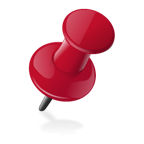 ER has influenced the learners’ perceptions through giving them the chance to have fun and practice a pleasurable activity at their own pace, level, preference, interest, and mostly important, at their own choice.
35
Pedagogical Implications and Recommendations
1. ER should be integrated in any EFL syllabus, done at any time and place.
 
2. Reading for pleasure should be a habit.
 
3. Teachers have to expose learners to a body of literature and train them to choose the appropriate material.


4. Our main role is to provide adequate input and a positive environment for acquisition to take place.
36
Pedagogical Implications and Recommendations
6. Provide the teachers and students with quality materials.

 7. Highlight the advantages of reading in English and what benefits it offers to the language learners.
 
  8. Educators raise the students’ awareness about the importance of writing with good quality, good language, and powerful word choice, and encourage them to read others’ writings to give them feedback. 
 
  9. Teachers should be trained on how to implement and exploit an ER program that caters to all their students’ needs and preferences.
37
Read quickly andEnjoyably withAdequate comprehension so theyDon’t need a dictionary
38
Forms of Outcomes
39
So, can the POWER of READING create BETTER WRITERS?
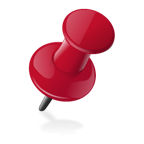 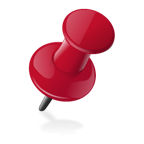 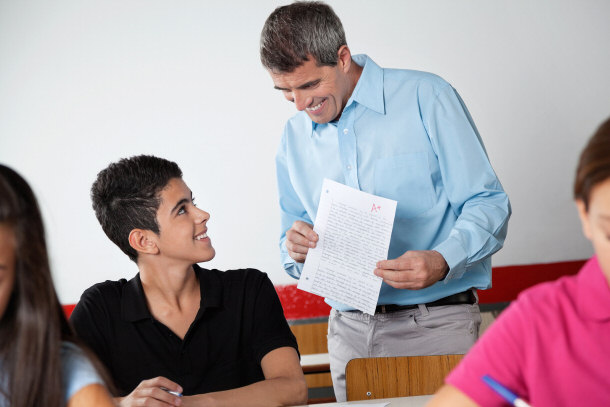 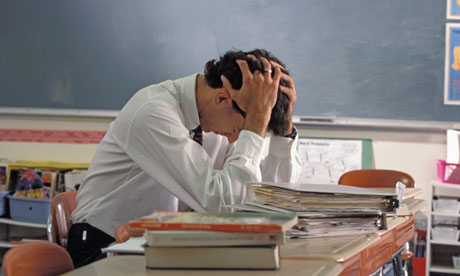 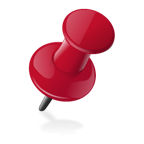 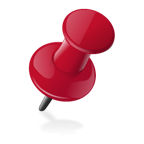 42
43
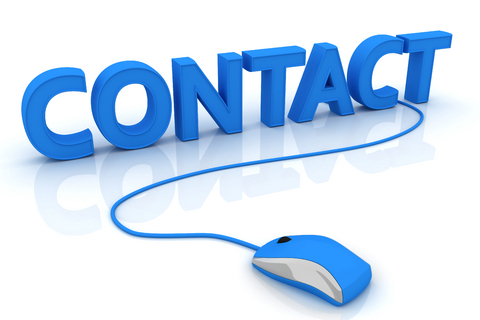 Hanaa.jaber@mu.edu.lb


@HanaaJaber2013
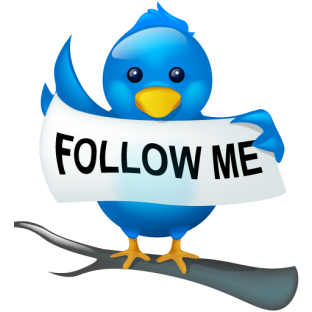 44